Your Child Has Been Diagnosed With PKD – Now What?Lisa M. Guay-Woodford, MDChildren’s Hospital of Philadelphia
Activity Disclaimer
The material presented here is being made available by the Polycystic Kidney Disease Foundation (PKDF) for educational purposes only. This material is not intended to represent the only, nor necessarily best, methods or procedures appropriate for the medical situations discussed. Rather, it is intended to present an approach, view, statement, or opinion of the faculty, which may be helpful to others who face similar situations.
The PKDF disclaims any and all liability for injury or other damages resulting to any individual using this material and for all claims that might arise out of the use of the techniques demonstrated therein by such individuals, whether these claims shall be asserted by a physician or any other person. Every effort has been made to ensure the accuracy of the data presented here. Physicians may care to check specific details such as drug doses and contraindications, etc., in standard sources prior to clinical application. This material might contain recommendations/ guidelines developed by other organizations. Please note that although these guidelines might be included, this does not necessarily imply the endorsement by the PKDF.
Disclosures
Consultant:  
Otsuka Pharmaceuticals
Natera Inc.
Objectives
The basics of PKD in children
What to do after your child is diagnosed with PKD
Nutritional needs and challenges for children with PKD
Developing a healthcare team for your child
[Speaker Notes: I have organized this presentation into 3 parts …..]
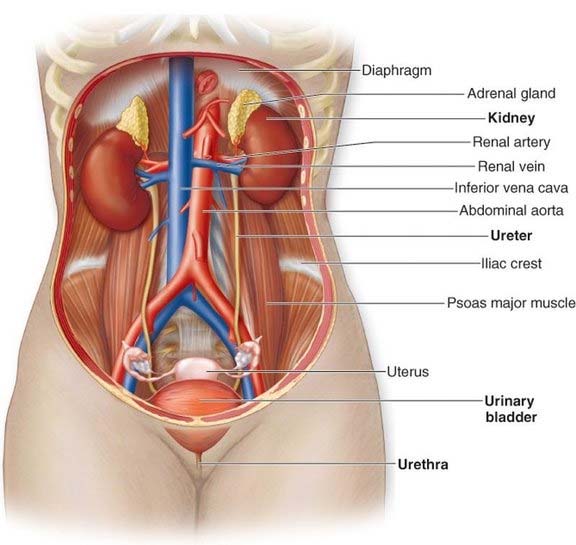 Normal Kidney

The kidneys are a pair of reddish-brown organs located on either side of the spine just below the diaphragm, behind the liver and stomach. They are bean-shaped and about the size of one’s fist.
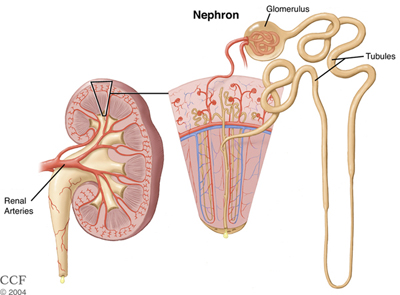 [Speaker Notes: Before we can understand PKD, we have to understand
First the normal kidney and liver 
Then the fundamental principles of genetics]
How do kidneys help maintain health?
Control blood pressure
Remove wastes (e.g., urea), drugs, and excess fluid through the production of urine
Continuously regulate the body’s fluids and chemical composition (sodium, potassium, phosphorus and calcium) 
Produce and release hormones into your blood 
erythropoietin - stimulates the bone marrow to make red blood cells
Renin / angiotensin II - regulate blood pressure
calcitriol (a form of Vitamin D) - helps the intestine to absorb calcium from the diet, and thereby maintain healthy bones
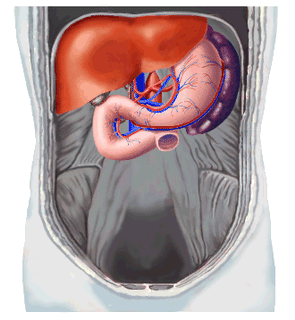 Normal Liver

The liver is one of the largest and most complex organs in the body. It weighs ~1 pound and is made up of a spongy mass of wedge-shaped lobes. 

The liver has many functions that are necessary for life:

helps process carbohydrates, fats, and proteins absorbed from food in the intestines and turns them into materials that the body needs for life. 
secretes bile to help digest fats.
makes the factors needed for clotting. 
stores vitamins.
breaks down toxic substances in the blood.
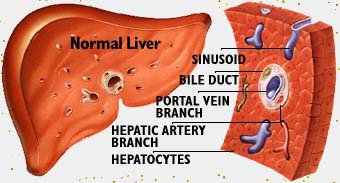 What is polycystic kidney disease (PKD)
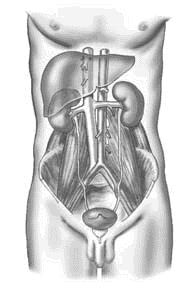 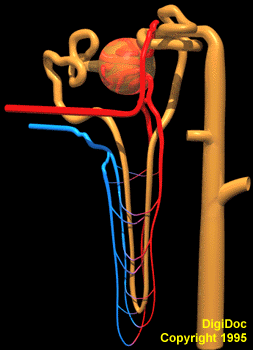 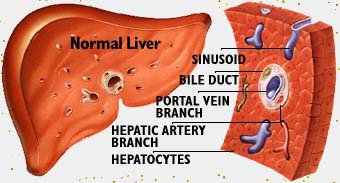 [Speaker Notes: With this brief primer as a backdrop – now we can tackle PKD
Kidney – disorder primarily affects the tubular structures = nephrons
Liver – the bile duct complexes]
Definitions
Chromosome
Father
Mother
Autosomal dominant PKD (ADPKD)
Unaffected 
Girl
Affected 
Boy
PKD gene
Normal gene
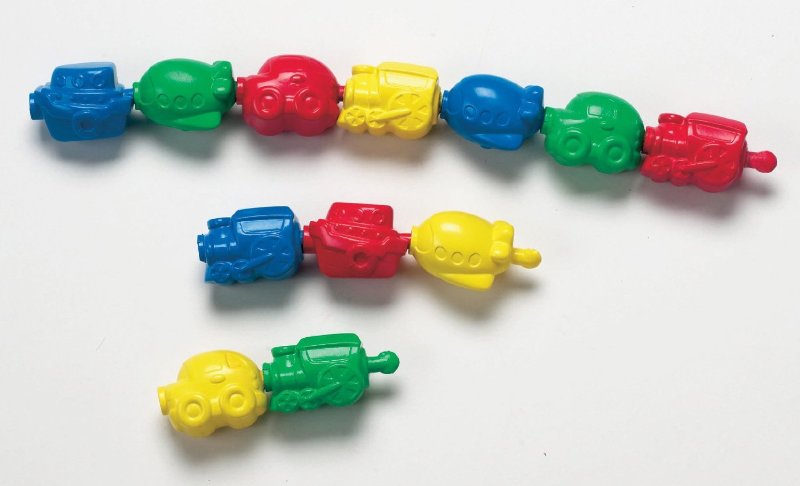 Chromosome
Father
Mother
Unaffected 
Girl
Affected 
Boy
PKD gene
Autosomal recessive PKD (ARPKD)
or
Normal gene
[Speaker Notes: Turn now to a brief overview of genetics
Humans have 20,000 genes
Organized as paired copies – one from mom/one from dad
Transmitted in entirely random fashion]
Lifespan view of polycystic kidney diseases
[Speaker Notes: We refer to PKD by the mode of transmission
ADPKD rather than adult PKD
ARPKD rather than infantile PKD]
Objectives
The basics of PKD in children
What to do after your child is diagnosed with PKD
Nutritional needs and challenges for children with PKD
Developing a healthcare team for your child
[Speaker Notes: I have organized this presentation into 3 parts …..]
Autosomal Dominant PKD (ADPKD)
Prevalence: 1:800-1,000

Molecular genetics
PKD1:	~80%
PKD2:	~15%
GANAB:	<1%

Renal disease
Children and adults
1-2% nephrons affected
normal  very large kidneys

Other associations
biliary cysts, pancreatic cysts 
vascular aneurysms, hernias
male infertility
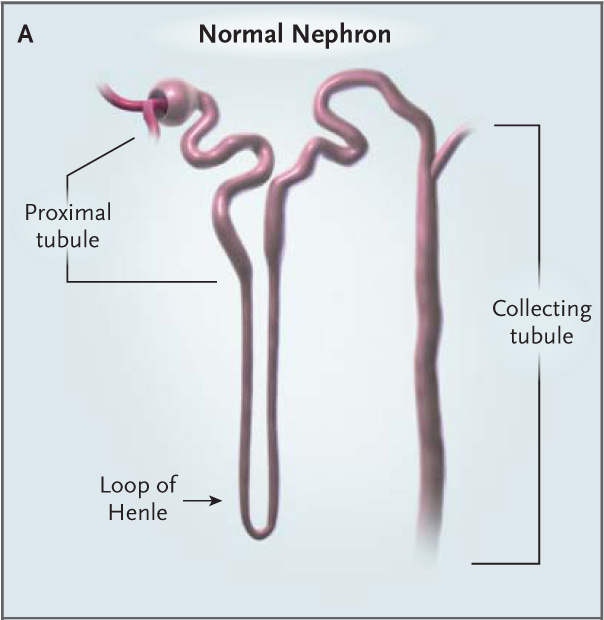 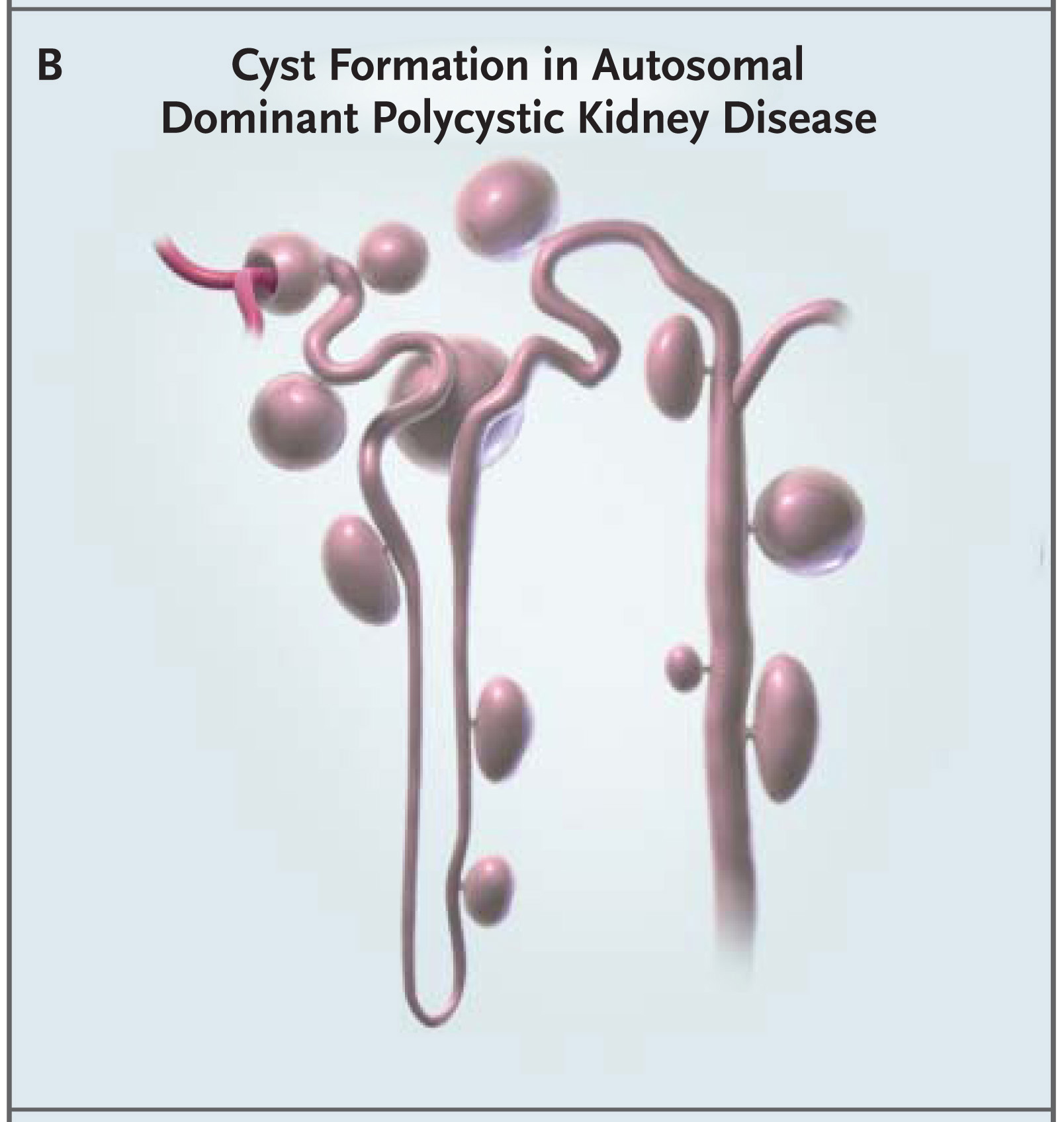 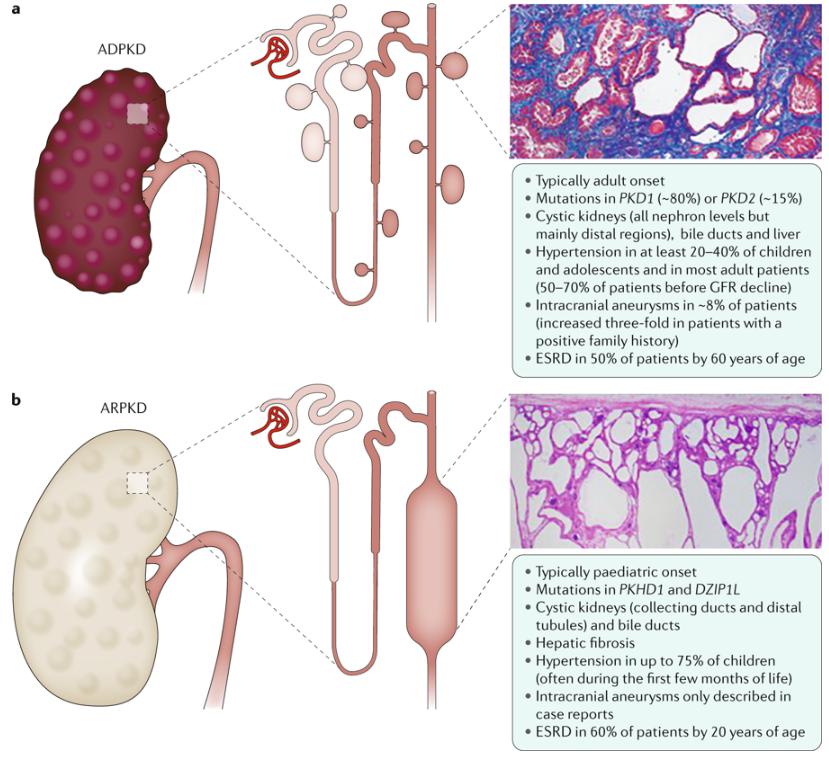 Wilson (2004) N Engl J Med 350:151-64.
Bergmann, C. et al. (2018) Nat. Rev. Dis. Primers
[Speaker Notes: PKD1 / PKD2 / GANAB and several other rarer disease genes]
ADPKD: Age-related manifestations
Modified from: Fick-Brosnahan et al. (2001) Kidney International; Rizk and Chapman (2008) Pediatric Nephrology.
[Speaker Notes: Early onset
Rapidly progressive PKD, up to 25% progress to ESKD by end of adolescence 

Childhood PKD 
Asymmetry
Proteinuria/hematuria – more common than in adults]
ADPKD: Management of kidney issues**
**adults
KDIGO Controversies Conference (2015) Kidney Int 88:17-27.
[Speaker Notes: These data compiled from adult studies]
ADPKD: Management recommendations
International consensus statement on the diagnosis and management of ADPKD in children and young people.
Gimpel et al. (2019) Nature Reviews Nephrology 15:713–726.

Children with a positive family history should be monitored for hypertension (by ambulatory blood pressure monitoring) and albuminuria. 

ACE inhibitors are recommended as first line therapy for ADPKD children with hypertension, proteinuria, and hyperfiltration.

ADPKD children should be strongly encouraged to achieve low dietary salt intake, as recommended for all children.
ADPKD: Other considerations
Genetic testing
Affected child
Siblings

Supporting your child

Supporting the family
Autosomal Recessive PKD (ARPKD)
Incidence: 1:26,500

Molecular genetics 
PKHD1 (99%)
DZIP1L (<1%)
CYS1 (<1%)

Renal disease
1o collecting ducts
very large kidneys

Other associations
biliary dysgenesis and fibrosis
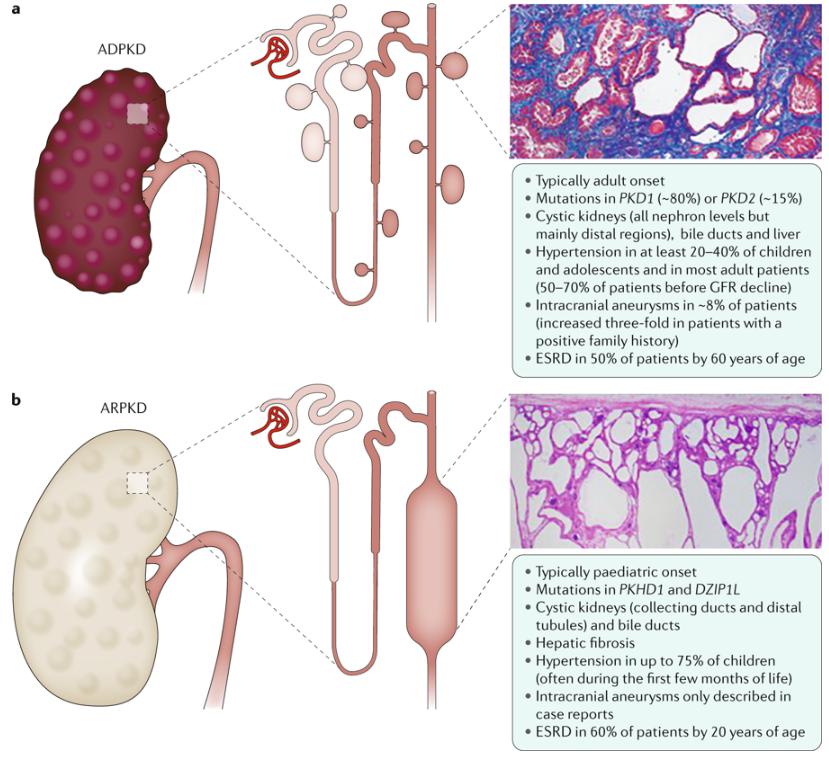 Bergmann, C. et al. (2018) Nat. Rev. Dis. Primers
Autosomal Recessive PKD (ARPKD)
KIDNEY
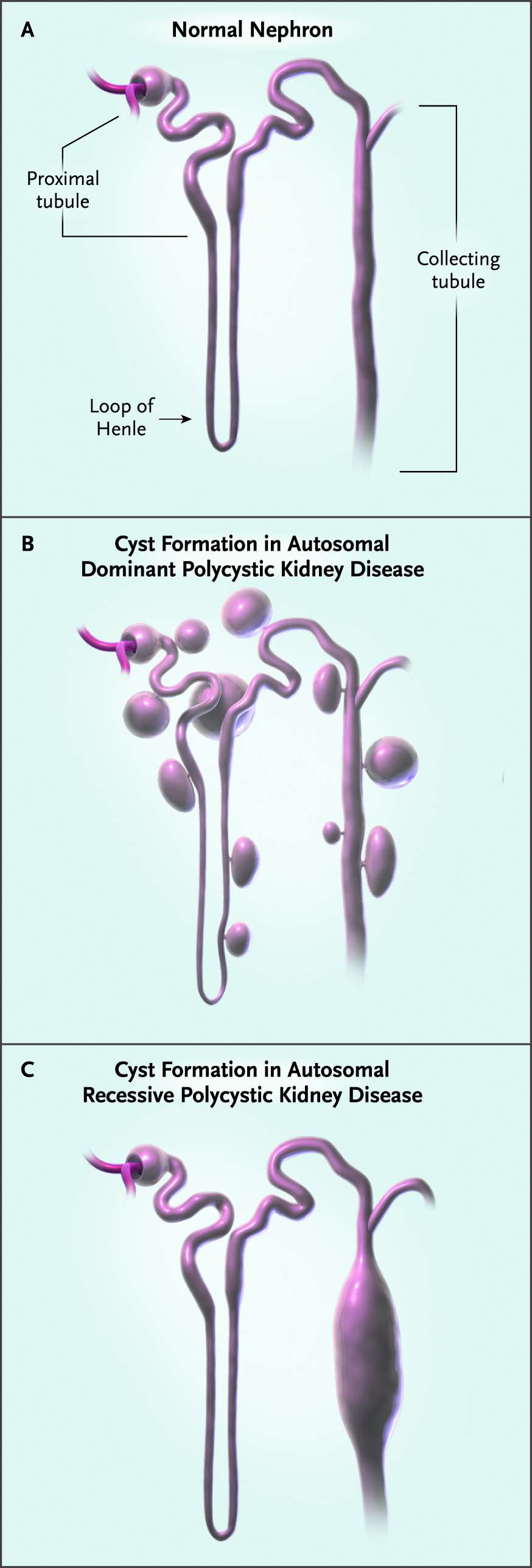 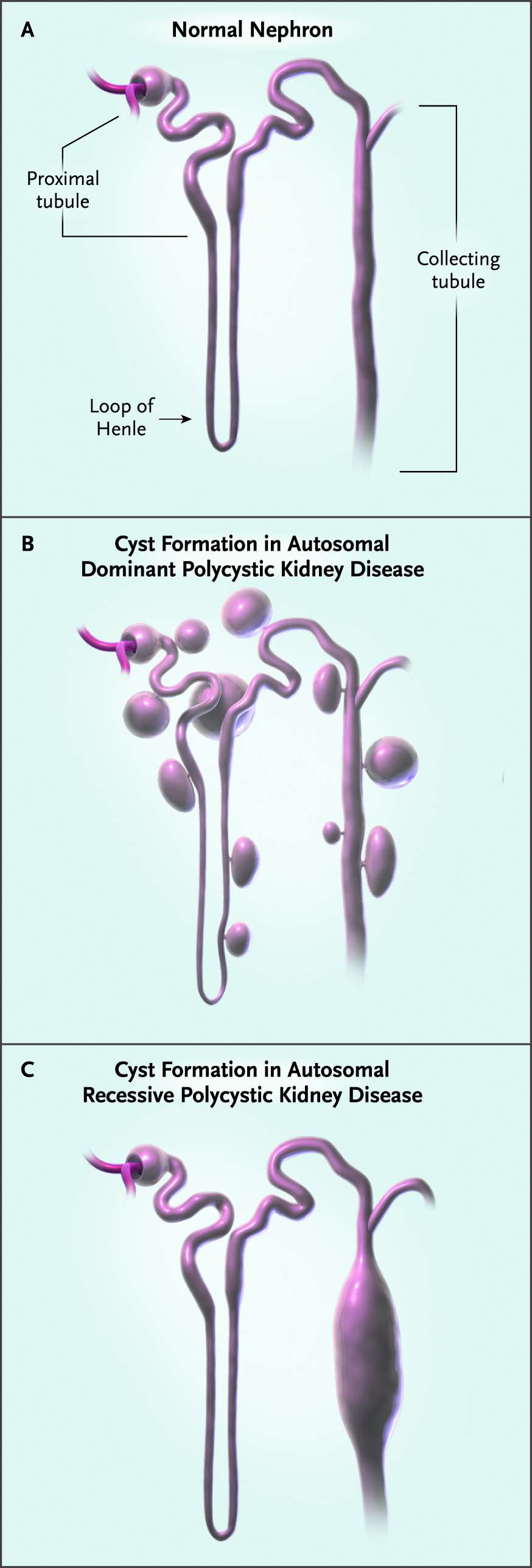 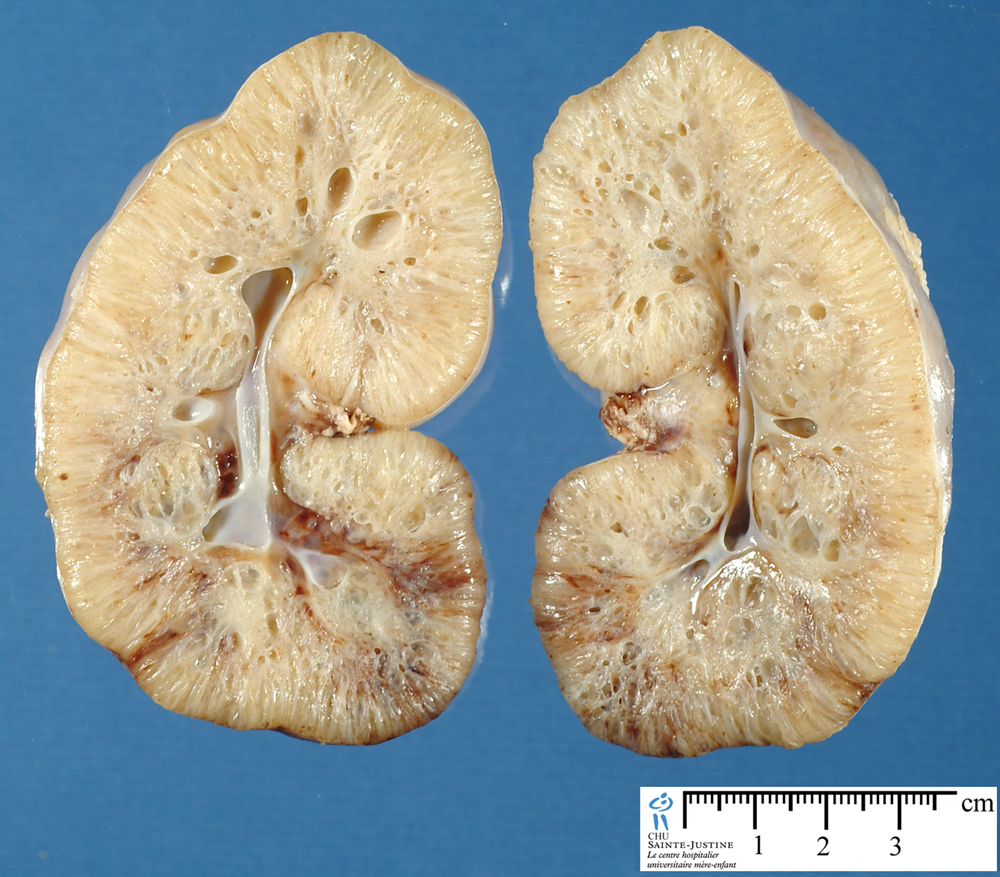 LIVER
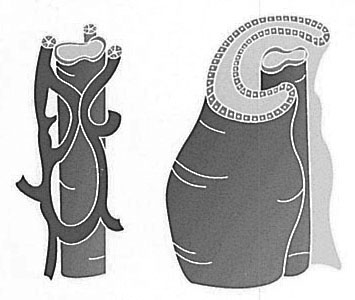 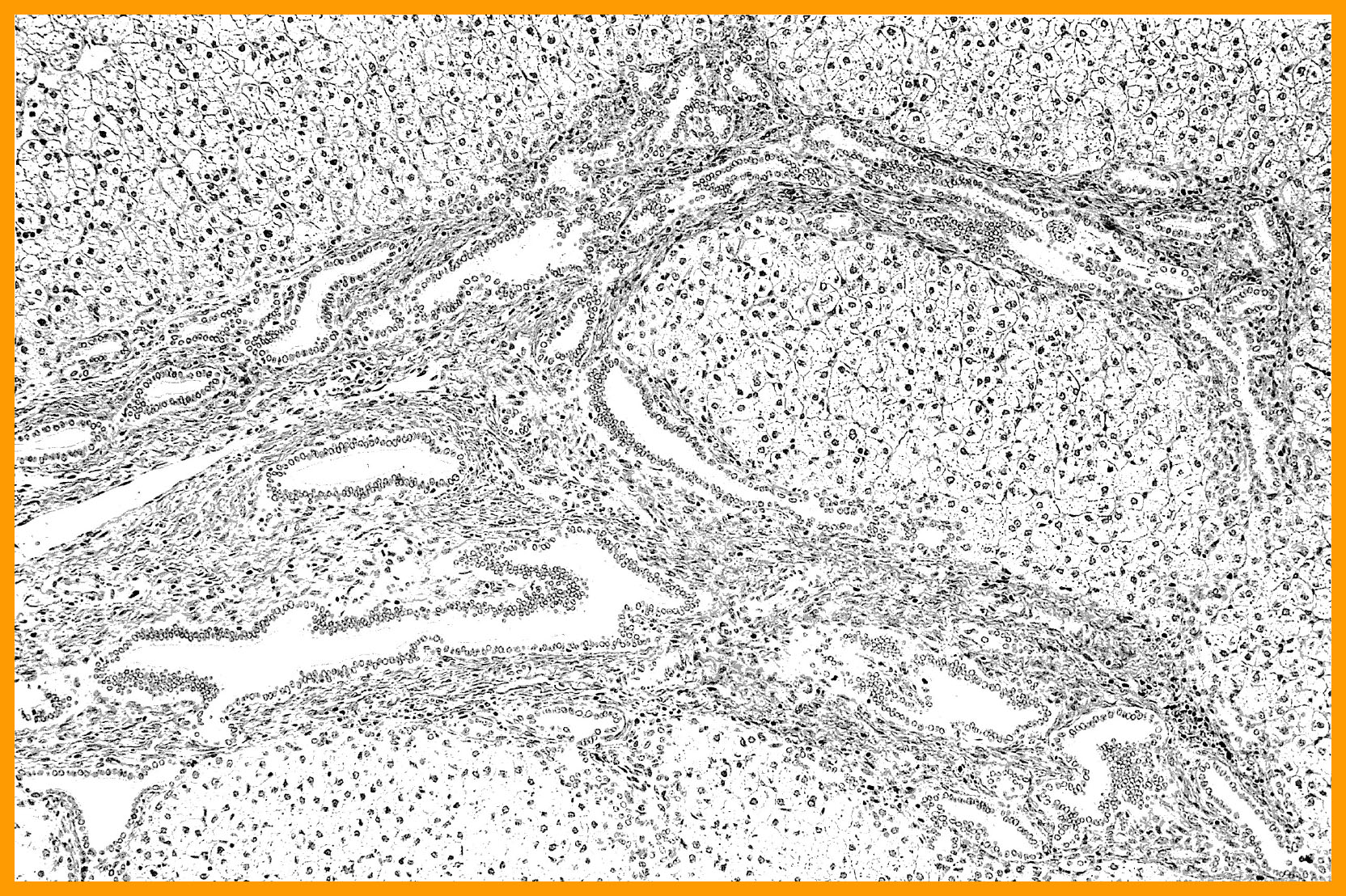 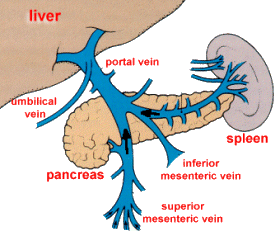 ARPKD: Mining the electronic health record
Cerner Health Facts Database

Incidence: 1 in 26,500 live births. 

Perinatal mortality: 21%

Prevalence: ~1,500 patients in US
(0-29 yo)
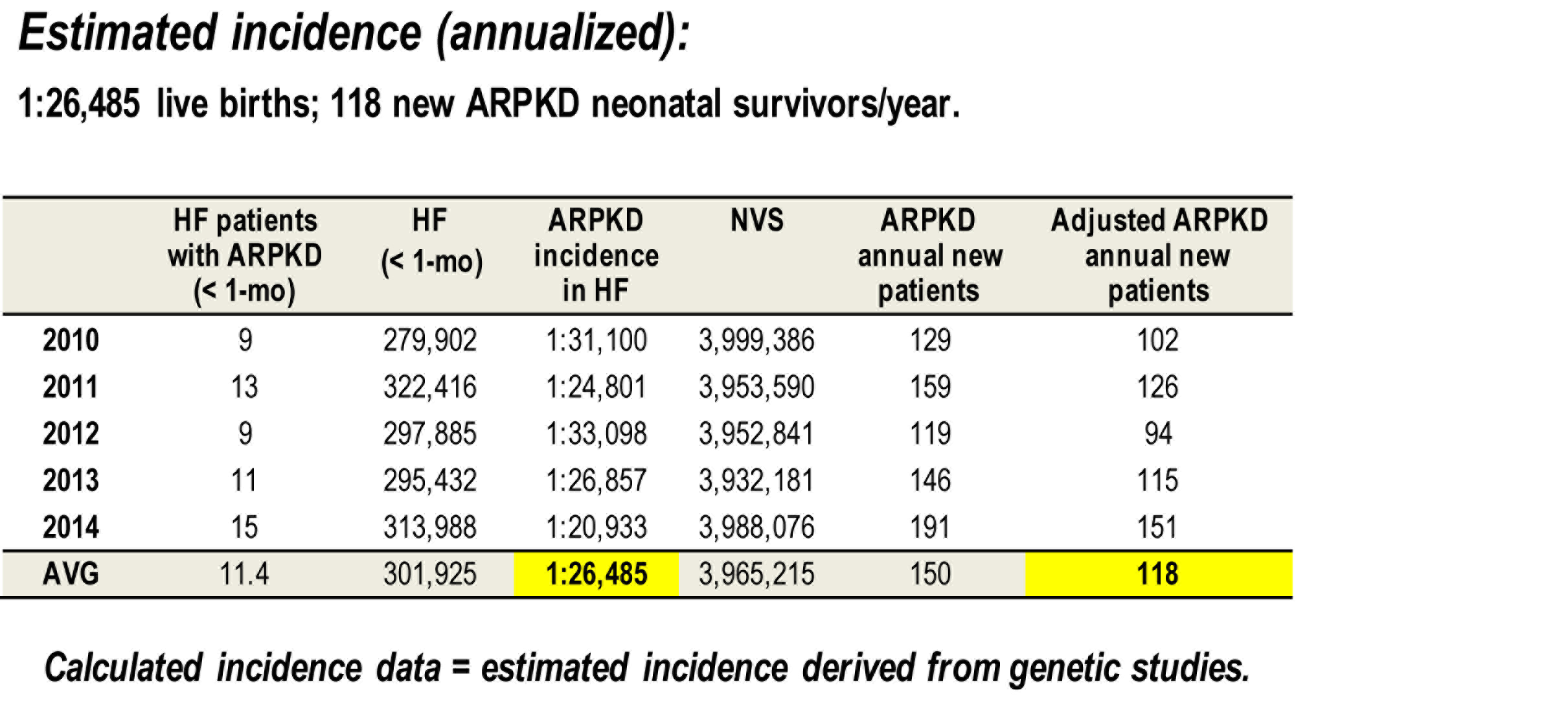 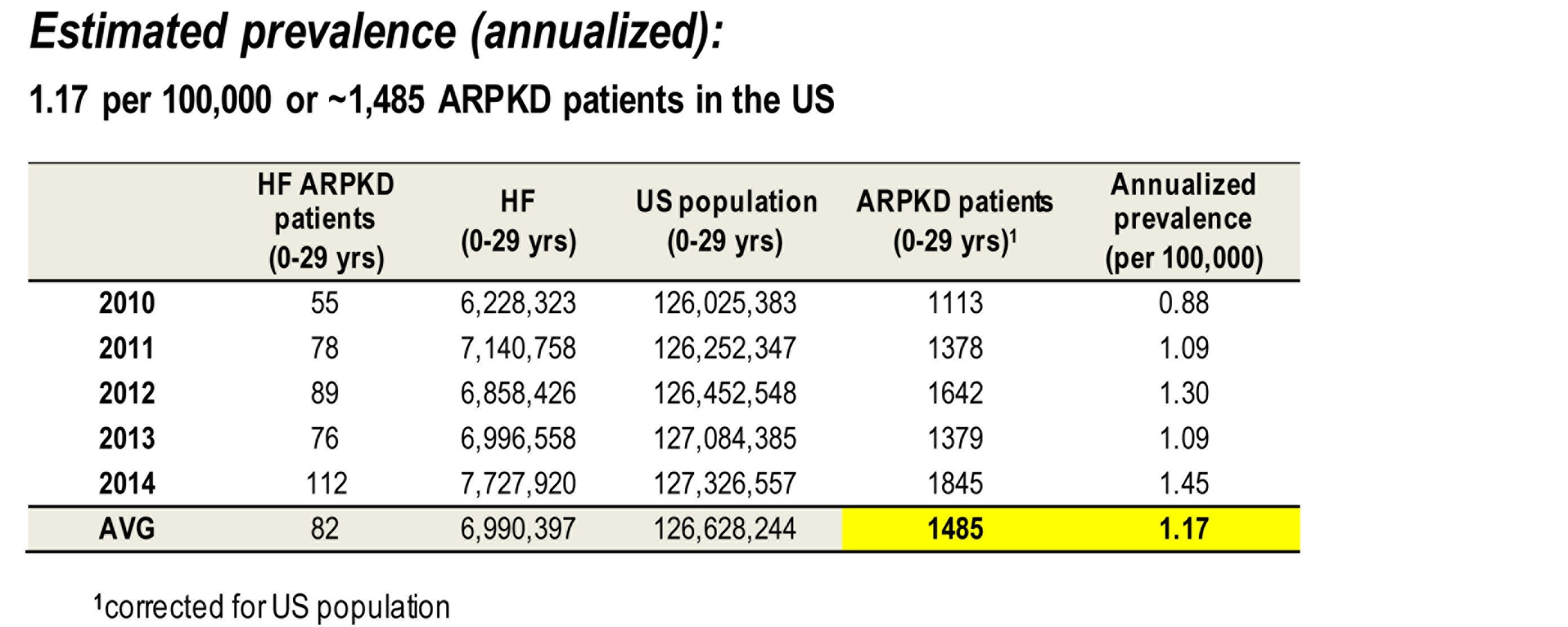 Alzarka et al. (2017) Frontiers in Pediatrics 5:80. eCollection
[Speaker Notes: Using EHR to establish
Incidence – how many new babes born per year
Prevalence – how many patients currently alive
Perinatal mortality]
ARPKD: Patient survival
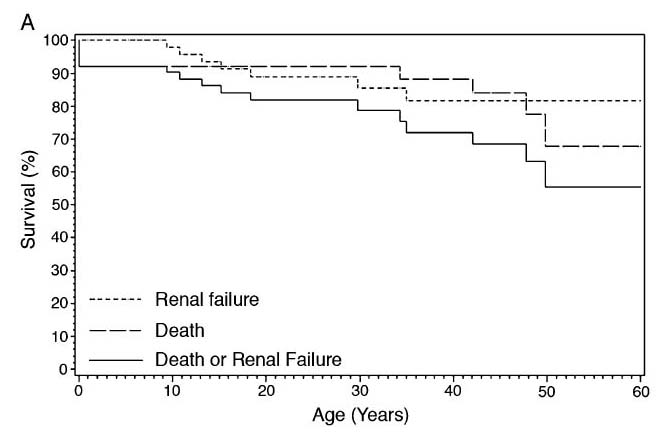 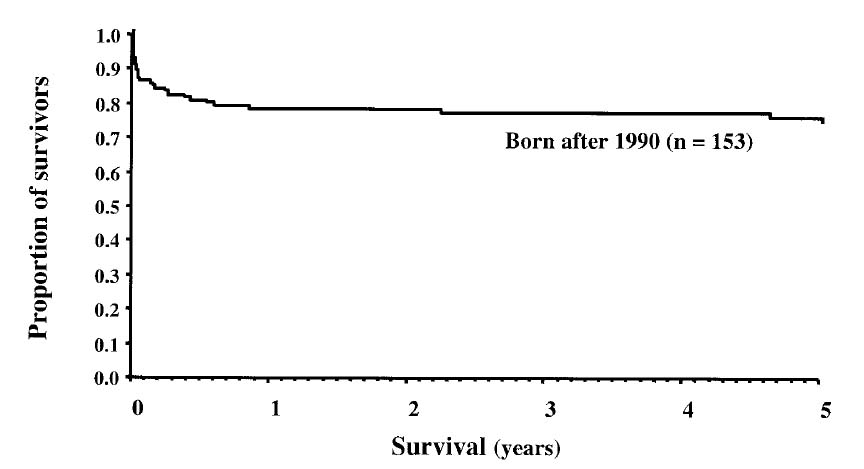 Survival (%)
Proportion of survivors
Age in years
Age in years
Adeva et al. (2006) Medicine 85:1-21.
Guay-Woodford et al. (2003) Pediatrics 111:1072-1080.
ARPKD: Clinical features in newborns
INCIDENCE: 1:26,500 live births
Typical birth at 34-36 wks gestation
RESPIRATORY
Poor lung development
21% mortality
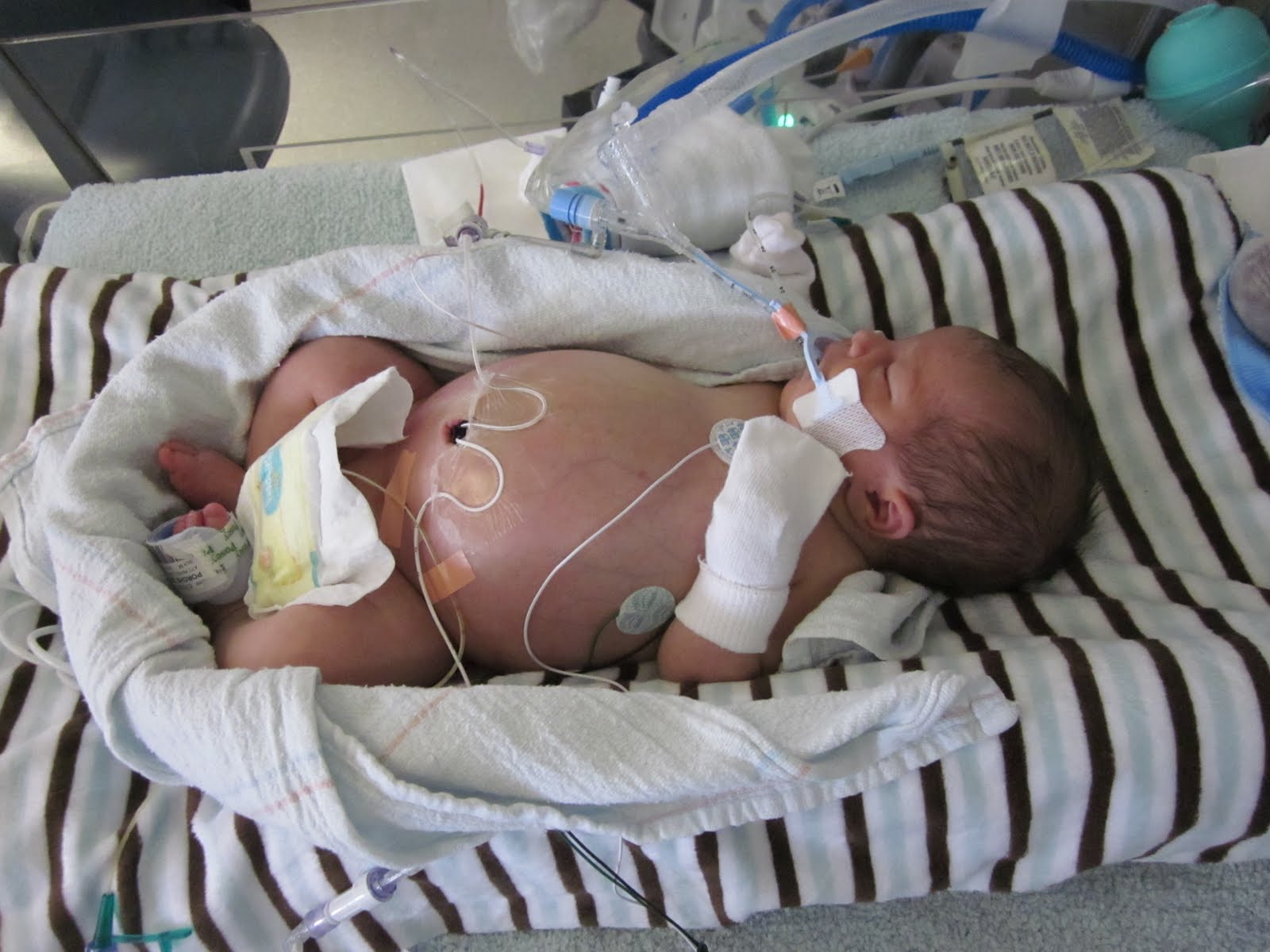 KIDNEY
Hyponatremia
Decreased kidney function 
Very enlarged kidneys
Hypertension
Guay-Woodford et al. (2014)  J Pediatr. 165:611-617
ARPKD: Clinical features in infants and children
INCIDENCE: 1:26,500 live births
Typical birth at 34-36-wks gestation
RESPIRATORY
Poor lung development
21% mortality
Chronic lung disease
LIVER
Portal hypertension
Variceal bleeding
Cholangitis
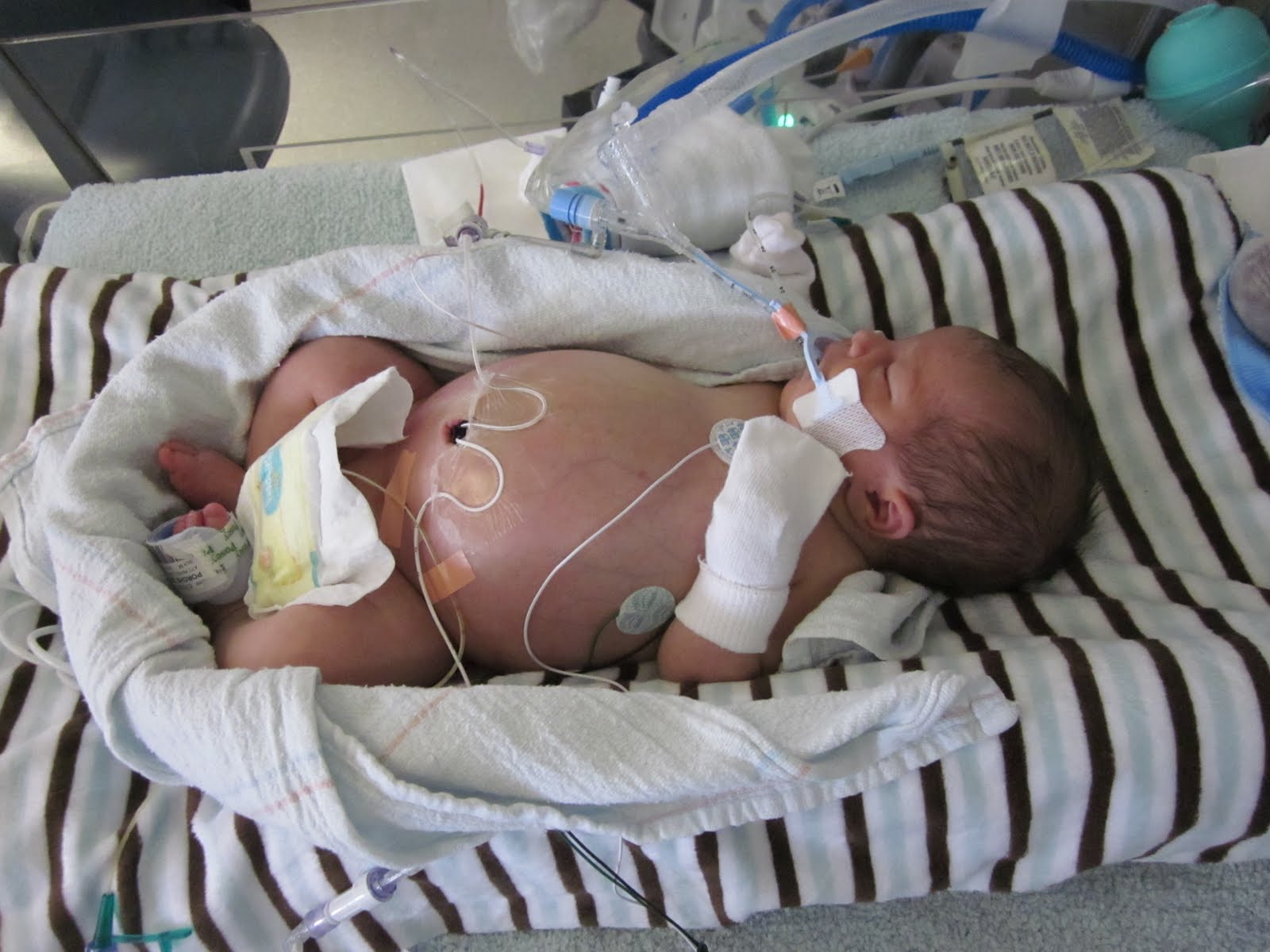 INTRACRANIAL ANEURYSMS
KIDNEY
Electrolyte abnormalities
Hypertension
Declining kidney function
FEEDING ISSUES
Poor growth
Guay-Woodford et al. (2014)  J Pediatr. 165:611-617.
© 2019 CTSI-CN | CLINICAL AND TRANSLATIONAL SCIENCE INSTITUTE AT CHILDREN'S NATIONAL | CTSICN.ORG
ARPKD: Clinical management considerations
ARPKD: Other considerations
Genetic testing
Affected child
Siblings

Supporting your child

Supporting the family
PKD: Considering research participation for your child
Objectives
The basics of PKD in children
What to do after your child is diagnosed with PKD
Nutritional needs and challenges for children with PKD
Developing a healthcare team for your child
[Speaker Notes: I have organized this presentation into 3 parts …..]
PKD: Nutrition considerations for children
Limited research in children (ARPKD)
Data from ADPKD adults
 What makes cysts grow faster?
Eating a high amount of:
Dietary Acids – high animal protein / low fruits and vegetables
Sodium
Drinking a low amount of water
[Speaker Notes: Now let’s get more specific]
PKD: Nutrition considerations for the family
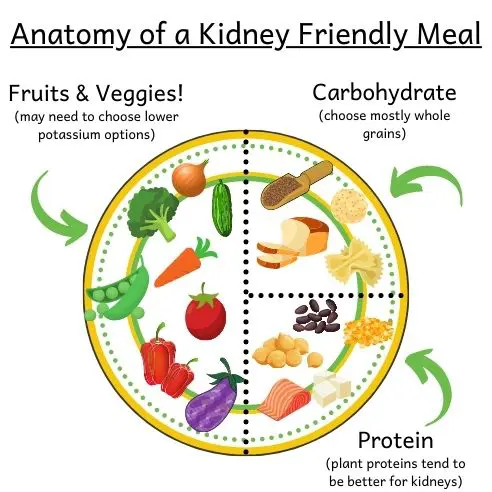 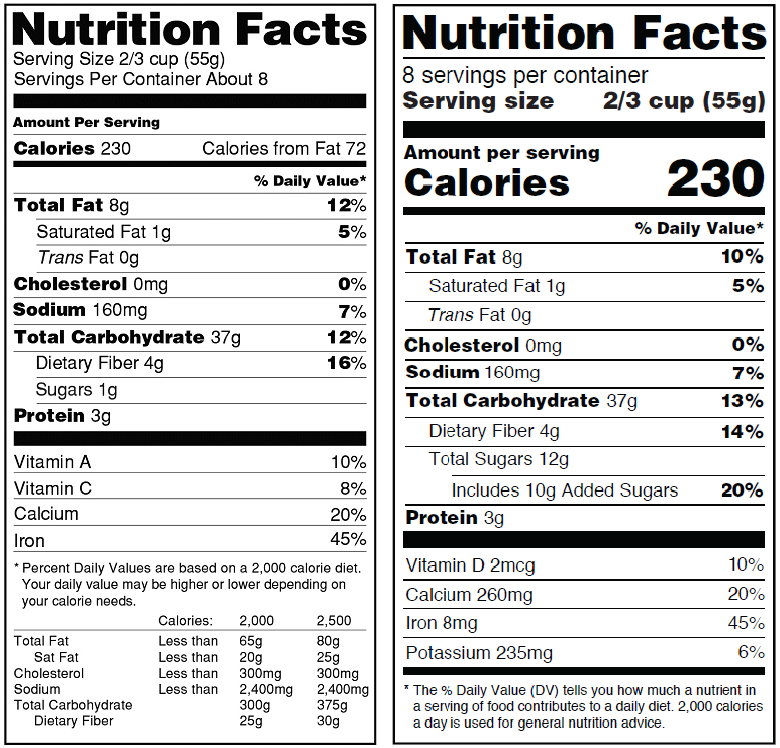 Source: https://www.thekidneydietician.org/renal-fdiet-grocery-list/
[Speaker Notes: Now let’s get more specific]
PKD: Nutrition considerations for children
[Speaker Notes: Now let’s get more specific]
Objectives
The basics of PKD in children
What to do after your child is diagnosed with PKD
Nutritional needs and challenges for children with PKD
Developing a healthcare team for your child
[Speaker Notes: I have organized this presentation into 3 parts …..]
PKD Clinical management: Multidisciplinary team
Nephrology (kidneys)
Kidney function
Blood pressure
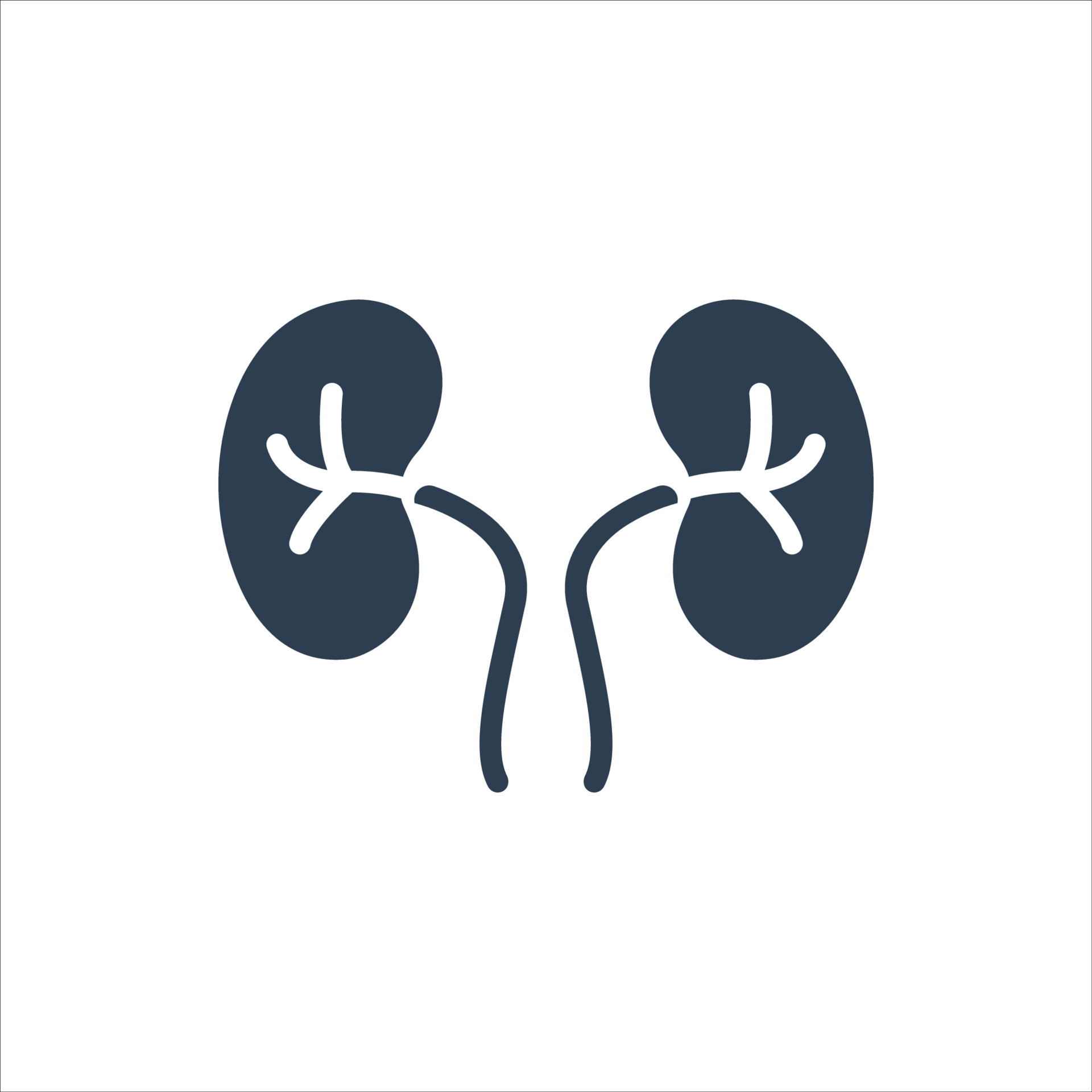 02
06
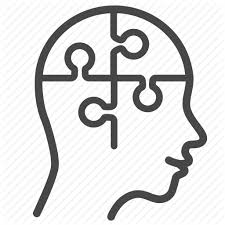 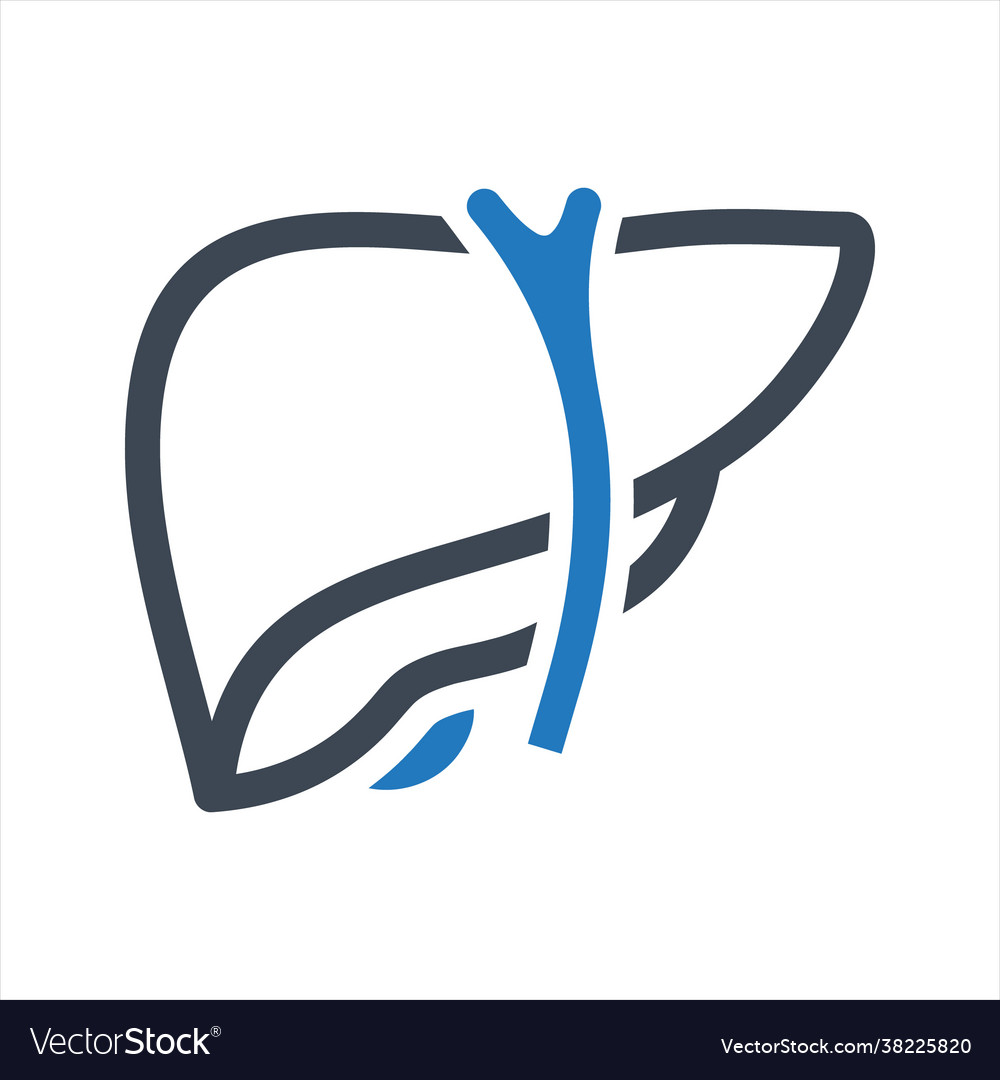 Hepatology (liver)
Congenital hepatic fibrosis (CHF)
Psychology
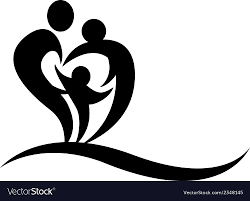 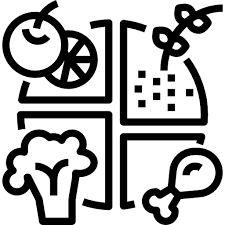 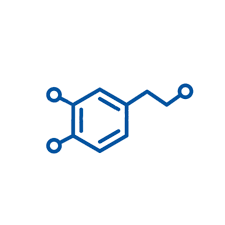 03
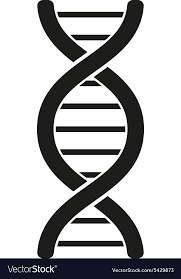 Nutrition
Endocrinology (growth)
Genetics
[Speaker Notes: © Copyright PresentationGO.com – The free PowerPoint and Google Slides template library]
Summary
PKD is a clinically significant disorder in children.
While the polycystic kidney diseases are clinically distinct, many disease manifestations are common. 
Current therapy focuses on supportive management.
Clinical trial design for targeted therapeutics has been hampered by the lack of prognostic and predictive markers.
Research-ready cohorts are changing the landscape.
Contact information
Lisa M. Guay-Woodford, MDChildren’s Hospital of Philadelphia


E-Mail:	guaywoodfl@chop.edu
Inherited Kidney Disorders (IKD) Program
Children’s Hospital of Philadelphia
Lisa M. Guay-Woodford, MD
Erum Hartung

Inherited and Polycystic Kidney Disorders (IPKD) Program
Children’s National Hospital (Washington DC)
Ashima Gulati, MD, PhD